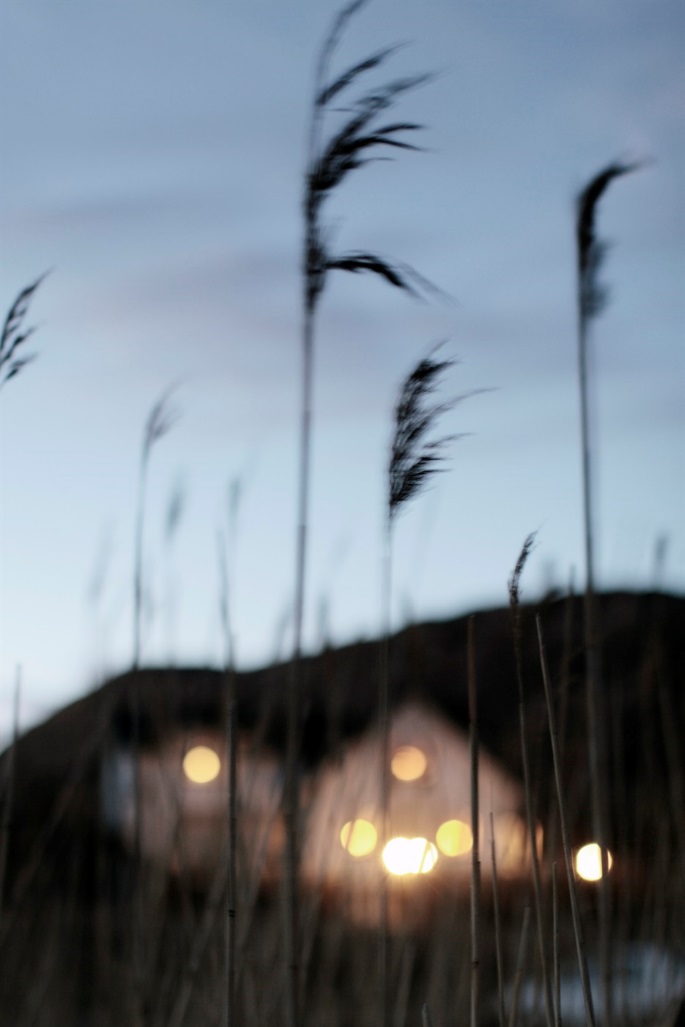 Strategisk plan förpsykisk hälsa
2017-2023
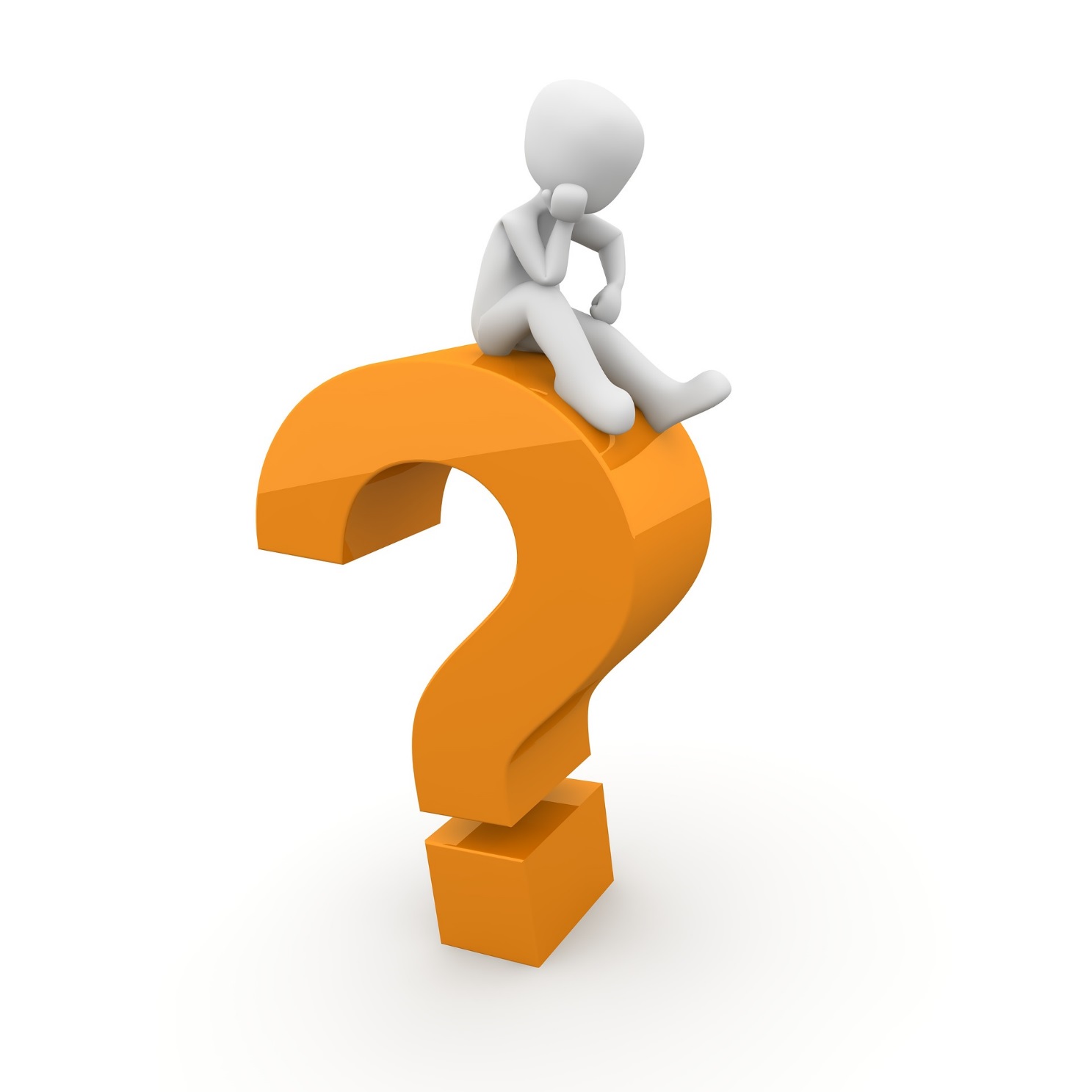 Vad är psykisk    (o)hälsa?
[Speaker Notes: Lämpligt med en inledande diskussion för att få en överblick av kunskap och komma fram till en gemensam syn?  ”Alla verksamheter som möter personer med psykisk ohälsa bör arbeta för att motverka stigma, inge hopp om återhämtning och påverka attityder till psykisk ohälsa” men då krävs också kunskap och en gemensam syn på psykisk ohälsa. 

Vad ingår i begreppet psykisk ohälsa?]
Skillnader mot tidigare plan
2017-2023
2012-2017
Plan för psykisk hälsa, alla vårdnivåer och hela samhällets ansvar
Inga exkluderade grupper
Inga utpekade diagnoser men prioriterade utsatta grupper
Identifierade utvecklingsområden, strategiska mål och framgångsfaktorer
Riktad mot specialistpsykiatrisk vård, svårast sjuka
Avgränsad till vuxna
Huvudfokus på sex prioriterade områden (diagnoser)
Blandning av handlingsplaner och visioner
[Speaker Notes: Syftet med planen är att vara ett underlag för planerings- och utvecklingsarbete, politiska beslut och satsningar inom området psykisk hälsa. 
Planen bör påverka resursfördelningen inom hälso- och sjukvården i Region Skåne på så sätt att resurser i första hand fördelas till prioriterade utvecklingsområden. Utifrån planens övergripande målbild ska målen brytas ned och insatser planeras, genomföras och följas upp i berörda verksamheter.]
Bakgrund
Trygg, god och kunnig vård
Tillsammans för psykisk hälsa
Bekämpa stigmat kring psykisk ohälsa
Öka den generella kunskapen
Långsiktiga mål och ständigt förbättringsarbete
Identifierade utvecklingsområden och framgångsfaktorer
Från vision till handling
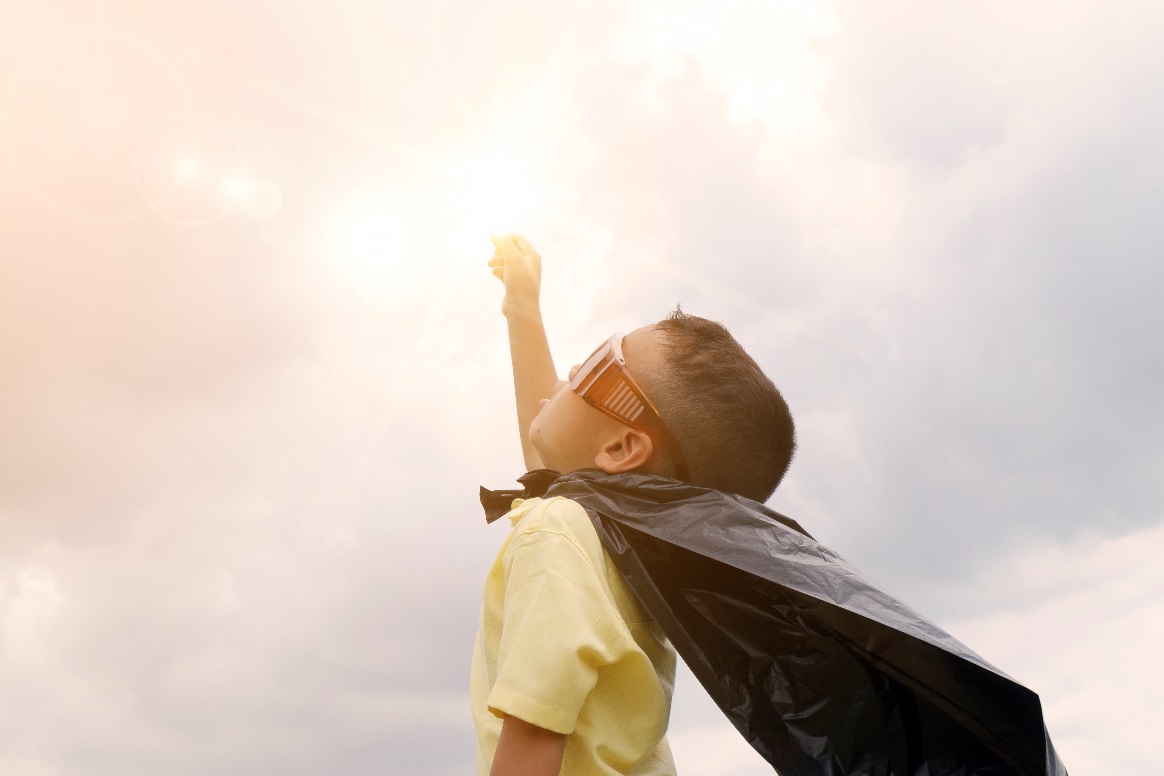 Vart ska vi?
Människor som berörs av psykisk ohälsa ska få en god (jämlik, säker, effektiv, hälsoinriktad, personcentrerad, tillgänglig och kunskapsbaserad) vård. Vårdens olika aktörer ska tillsammans och samordnat utveckla vården mot samma mål.

Personer med psykisk sjukdom ska få en lika god vård som andra för sina kroppsliga sjukdomar. Personer som överväger att ta sitt liv ska lätt få tillgång till god vård och stöd. Människor med lätt och måttlig psykisk ohälsa ska kunna få god vård av primärvården.
KASAM
Begriplighet, hanterbarhet och meningsfullhet för individen
Må bra
D
A
Sjuk
Frisk
Antonovsky: en individ är aldrig helt frisk eller helt sjuk utan vi rör oss mellan de två polerna frisk och sjuk. Enligt Antonovsky är det graden KASAM som ligger till grund för var vi befinner oss mellan dessa poler.
C
B
Må dåligt
[Speaker Notes: Hur ska vi nå dit?
Genom att…
Stärka patientens förutsättningar för delaktighet i sin vård
Ge begriplig information
Kompensera för nedsatt autonomi
Informationsjämvikt, delaktighet, samordnade insatser, kompensera för nedsatt autonomi, hopp om återhämtning, tydlighet, transparens, empowerment


Känsla Av Sammanhang (KASAM) är ett begrepp vilket myntades av Aaron Antonovsky (1923-1994). Han var professor i medicinsk sociologi i Israel och studerade 1970 hur kvinnor från olika etniska grupper anpassade sig till klimakteriet. Han fann då att en del av gruppen judiska kvinnor som överlevt koncentrationslägren, trots alla umbäranden, förmått bevara sin hälsa. Fynden resulterade i frågeställningen om vad det är som gör att människor blir och förblir friska, det vill säga de hälsobringande faktorernas ursprung: salutogenes. Antonovskys svar på den salutogena frågeställningen var KASAM.

Antonovsky menade att en individ aldrig är antingen helt frisk eller helt sjuk utan att vi hela tiden rör oss mellan de två polerna frisk och sjuk. Enligt Antonovsky är det graden KASAM som ligger till grund för var vi befinner oss mellan dessa poler.

Begreppet KASAM omfattar tre delkomponenter. En grundläggande upplevelse av att de saker som sker i och utanför individen är förutsägbara, begripliga och strukturerade (begriplighet) och att de resurser dessa skeenden kräver finns tillgängliga (hanterbarhet) samt att livets utmaningar är värda att investera sitt engagemang i (meningsfullhet).

(Wikipedia)]
Vilka delar av vården berörs?
Samtliga verksamheter som möter personer med psykisk ohälsa
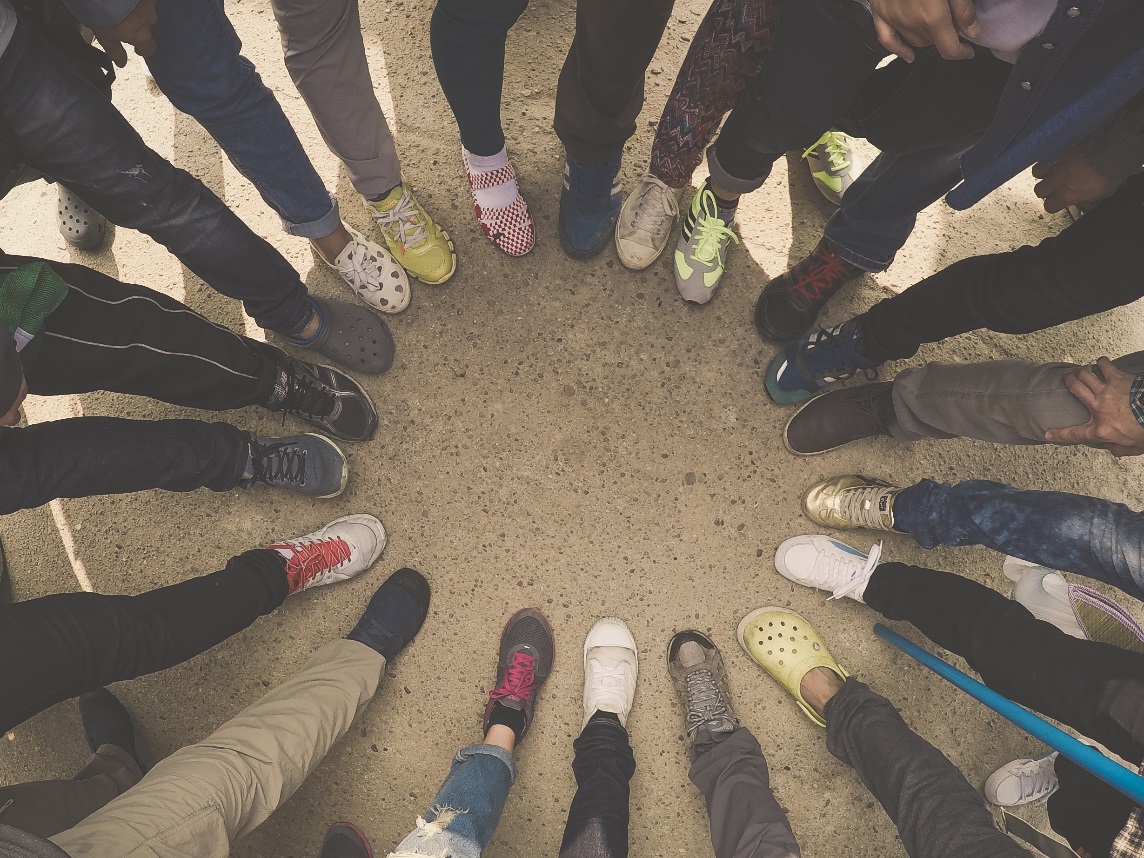 Grund för fokusområden
Region Skånes övergripande mål är nöjda medborgare, vilket ska vara vägledande i allt som görs.
Målet för hälso- och sjukvården är en god hälsa och vård på lika villkor för hela befolkningen. Vården skall ges med respekt för alla människors lika värde och för den enskilda människans värdighet. Den som har största behovet av hälso- och sjukvård skall ges företräde till vården.
[Speaker Notes: Region Skånes övergripande mål och målet för hälso- och sjukvården enligt hälso- och sjukvårdslagen.]
God vård
[Speaker Notes: Begreppet God vård lanserades i samband med publiceringen av Socialstyrelsens föreskrifter om ledningssystem för kvalitet och patientsäkerhet (SOSFS 2005:12). Sex områden lyfts fram som viktiga förutsättningar för God vård.
Vårdens värde skapas ytterst där patienter och brukare, närstående, professioner och stödsystem möts i vardagen. Sett ur ett patient- och brukarperspektiv innebär det att brukarrevision och nödvändiga förbättringar måste genomföras och få genomslag på verksamhetsnivå – och ytterst omsättas i mötet med den enskilde patienten och brukaren. Systematiskt förbättringsarbete.]
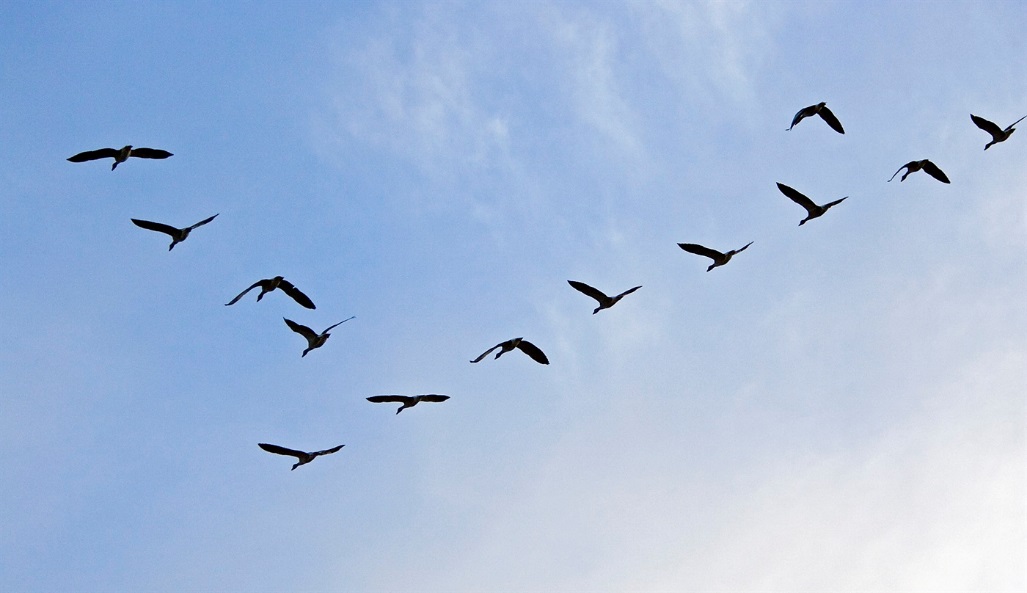 Utsatta grupper
[Speaker Notes: Utsatta grupper:
20-30 % av nyanlända barn och unga beräknas lida av psykisk ohälsa
Självmord ökar bland unga 15-24 år
12-15% av personer över 65 år lider någon gång av depression
Personer med ångest eller depression har 2-3 gånger högre dödlighet än resten av befolkningen.]
Jämlik vård
Särskilt utsatta grupper:
Barn och unga
Äldre
Nyanlända
Personer med intellektuell funktionsnedsättning
Personer med svår psykisk sjukdom eller psykisk funktionsnedsättning
Jämlik vård
Strategiskt mål: Minska behovet av tvångsvård och tvångsåtgärder.
Utvecklingsområde
Framgångsfaktorer
Brukarstyrda inläggningar
Behovsstyrt utbud av vård för personer med psykisk ohälsa.
Metoder för att förebygga och minska negativa konsekvenser av tvångsvård och tvångsåtgärder.
Jämlik vård
Strategiskt mål: Personer med psykisk ohälsa ska ha lika lång medellivslängd som befolkningen
Utvecklingsområden
Framgångsfaktorer
Kroppslig hälsa
Vårdprogram
Förbättra vården för personer med samsjuklighet
Integrerade insatser
Hälsoinriktad vård
Avser samlade insatser som bidrar till bättre hälsa när det gäller;
Minskad dödlighet och sjuklighet
Förbättrad funktionsförmåga
Större välbefinnande
Högre hälsorelaterad livskvalitet
Hälsoinriktad vård
Strategiskt mål: Patienter med psykisk ohälsa ska ha goda möjligheter att ta del av förebyggande hälsofrämjande insatser.
Utvecklingsområden
Framgångsfaktorer
Förebyggande insatser
Egenvård
Undvik medikalisering /”psykiatrisering” av normala livshändelser
Stöd till närstående
[Speaker Notes: Utveckla egenvårdsråd vid psykisk ohälsa, jämför med hur lätt det är att hitta information om hur medborgarna kan hantera sina getingstick och ”maginfluensor” med hur svårt det är att hitta kvalitetssäkrad information om hur man kan hantera sitt psykiska mående vid till exempel relationsproblem eller ”det vardagliga lidandet”, svåra livshändelser. Samhällsutvecklingen går mot ”quick-fixes”, sorger får inte värka ut, människor accepterar inte att det tar tid. Det finns ökade krav på att vården ska ersätta det som människor tidigare använde sin familj och sitt övriga nätverk till.]
Tillgänglig vård
Ingen patient ska behöva vänta oskäligt lång tid på de vårdinsatser som hen behöver.
10 procent av patienterna i Skåne sökte vård för psykisk ohälsa år 2016.
Det finns ett ökat behov av information kring vart man vänder sig vid psykisk ohälsa.
Tillgänglig vård
Strategiskt mål: Nollvision för vårdköer
Utvecklingsområde
Framgångsfaktorer
Förebyggande insatser
Tydlig styrning och ledning
[Speaker Notes: BUP:Förebyggande insatser
skolbaserade program om psykisk hälsa (t ex YAM) som också är preventivt mot suicidförsök

Nivåstrukturering och prioritering
Standardiserade vårdförlopp
Triagering, ”En väg in”

Samverkan
skola, skolhälsovård, vårdgrannar, socialtjänst

Överskådligt vårdutbud, lättillgänglig information om vart man ska vända sig vid olika hälsoproblem
podcast som Region Skånes ”Helt Okej”
webbinformation
appar

Kompetensutveckling och kontinuerligt kompetensförsörjningsarbete]
Kunskapsbaserad vård
Alla beslut ska baseras på:
Bästa tillgängliga kunskap
Den enskildes situation och erfarenheter
I samverkan med patient och närstående
Kunskapsbaserad vård
Strategiskt mål: Ökad kunskap och förbättrade metoder för diagnostik och behandling av psykisk ohälsa inom primärvården.
Framgångsfaktorer
Utvecklingsområde
Utfallsstyrd behandling genom kontinuerliga patientskattningar
Kunskapsstyrning
Standardiserade vårdprocesser
[Speaker Notes: Om vi ska veta om behandlingen av psykisk ohälsa eller sjukdom är framgångsrik behöver vi fråga patienten, det är det närmaste psykiatrisk vård kommer blodprover.
Hälso- och sjukvårdens uppgift är i första hand att förebygga, utreda och behandla sjukdomar (och skador), även om stöd också ingår. Rätt diagnos och därmed rätt behandling är avgörande för att lyckas minska den psykiska ohälsan och därmed kopplade sjukskrivningar. Enligt en stor systematisk litteraturöversikt från SBU 2012 får ca 50 % av patienter med depression fel diagnos och hamnar rimligen därmed inte i optimal vårdkedja/vårdnivå. Det finns inget som tyder på att Region Skåne är bättre än resten av landet. 
Utbildning i, och användande av verktyg ex det strukturerade intervjuverktyget MINI kan vara ett sätt att öka träffsäkerheten i diagnostiken.]
Personcentrerad vård
Partnerskap mellan personen, dess närstående och vårdprofessionen
Personen sätts framför sin sjukdom
Personens formulerade behov har lika stor betydelse
Personcentrerad vård
Strategiskt mål: Utveckla former för individens medskapande i sin egen vård.
Utvecklingsområde
Framgångsfaktorer
Anpassad kommunikation
Delaktighet
Delat beslutsfattande
Säker vård
Patientsäkerhet
Nollvision för vårdskador
Patienter och närstående involveras
200 personer tar sitt liv varje år i Skåne
Säker vård
Strategiskt mål: Nollvision för självmord.
Utvecklingsområde
Handlingsplan och samordnad utveckling av Region Skånes suicidpreventiva arbete.
[Speaker Notes: Absolut viktigaste patientsäkerhetsfrågan. Framgångsfaktorer: Arbeta i enlighet med handlingsplan för suicidprevention.]
Effektiv vård
Tillgängliga resurser ska utnyttjas på bästa sätt för att uppnå målen
Effektiv vård
Strategiskt mål: Vårdens alla aktiviteter ska organiseras som en väl fungerande helhet ur individens perspektiv.
Utvecklingsområden
Framgångsfaktorer
Kompetensförsörjning
Utnyttja adekvat kompetens i vården av personer med psykisk ohälsa
Samverkan
Samordnad Individuell Plan, SIP
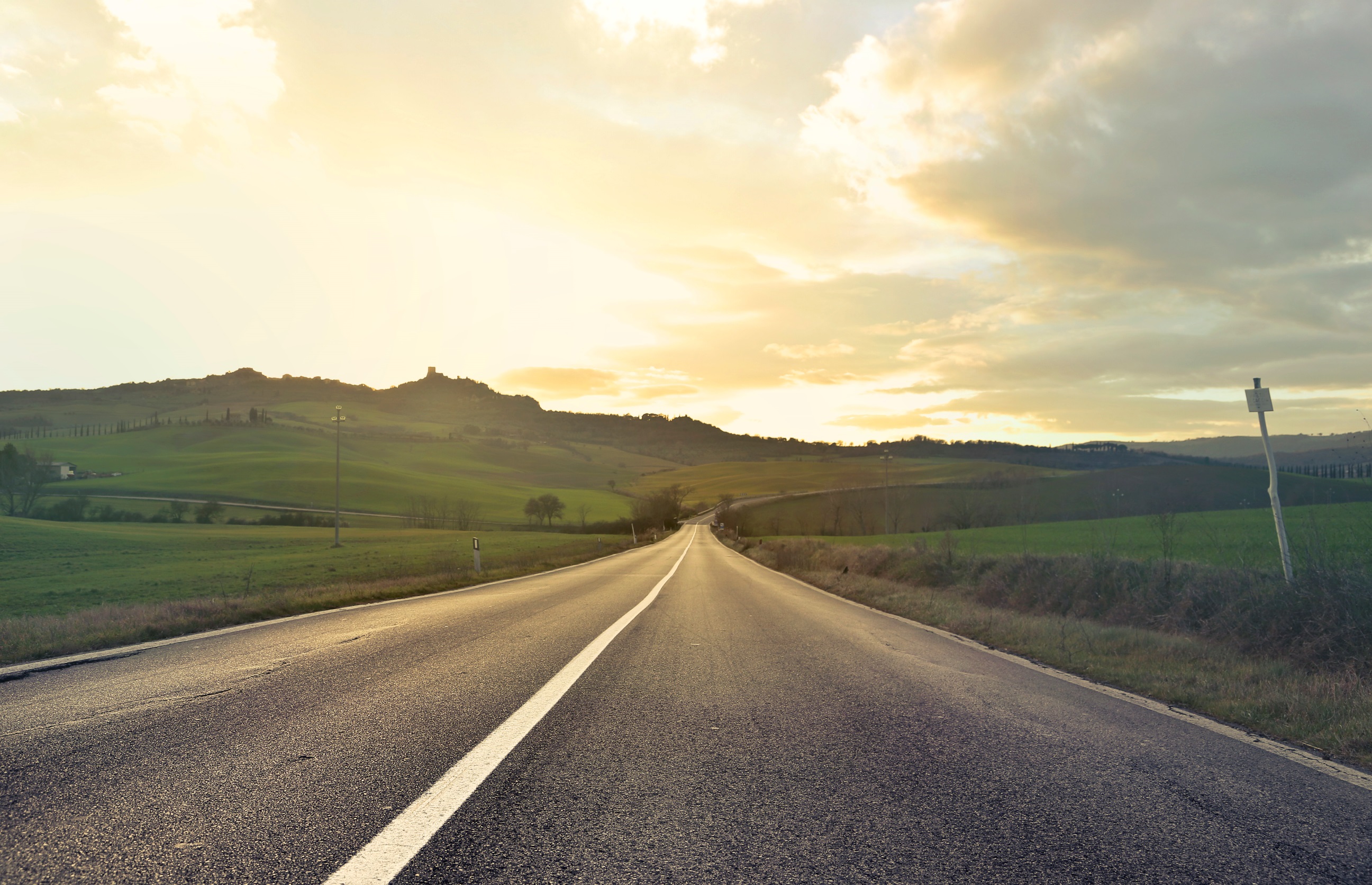 God vård
Hur ska vi nå dit?

Lokala handlingsplaner ska tas fram
Sätta mätbara mål i förhållande till tid
Inrättande av strategiskt råd – stärka budskapet
Frågor att diskutera
Vad kan vi göra i vår verksamhet? 
Idéer? 
Fråga